Postupak pohranjivanja zvučnih i videodatoteka u različitim formatima
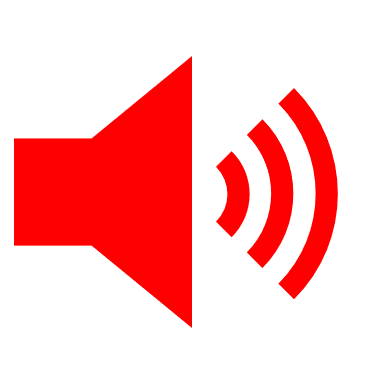 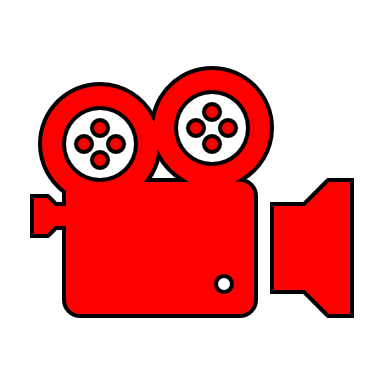 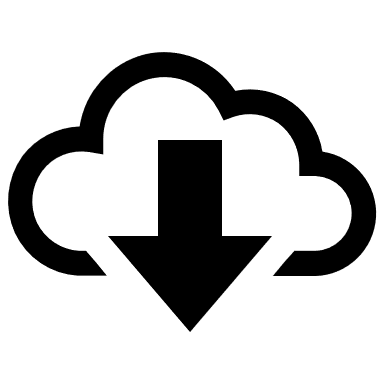 Matija Marković
U današnje vrijeme često se javlja potreba za prijenosom multimedijskih datoteka (fotografija, zvuka, videozapisa) s uređaja na uređaj

Najčešći problem koji se javlja prilikom slanja takvih datoteka je njihova veličina te samim time i vrijeme slanja takve datoteke
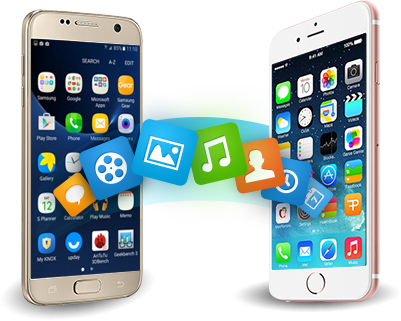 22.4.2020.
Pohranjivanje zvučnih i videodatoteka u različitim formatima
2
Budući da sve više datoteka objavljujemo i šaljemo putem interneta (društvene mreže, aplikacije), upravo ćemo danas naučiti kako smanjiti veličinu zvučnih datoteka kako bi slanje takvih datoteka bilo brže, i kako bi zauzimale manje memorije
22.4.2020.
Pohranjivanje zvučnih i videodatoteka u različitim formatima
3
Pretvarač (konverter – engl. converter)
besplatni ili komercijalni program s pomoću kojeg možemo pretvarati multimedijski zapis iz jednog formata u drugi format

OTVORITI   https://www.online-convert.com/
22.4.2020.
Pohranjivanje zvučnih i videodatoteka u različitim formatima
4
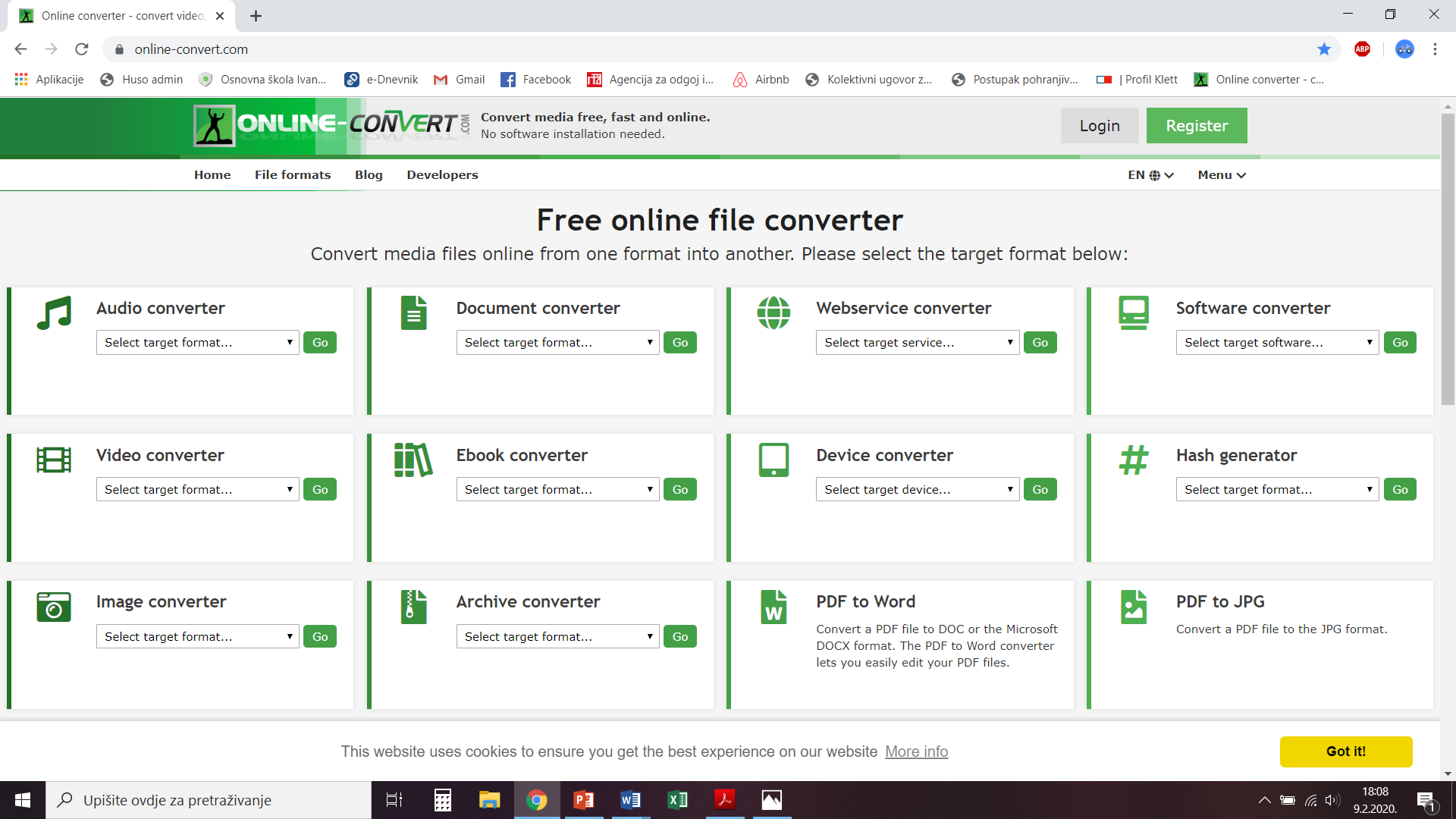 22.4.2020.
Pohranjivanje zvučnih i videodatoteka u različitim formatima
5
Videoformat datoteke
način na koji se pokreti, boje i oblici iz analognog svijeta oko nas, „uhvaćeni“ objektivom, pretvaraju u binarne brojeve i zapisuju na spremnike digitalnih uređaja u obliku datoteka
22.4.2020.
Pohranjivanje zvučnih i videodatoteka u različitim formatima
6
Kvaliteta video zapisa određena je:
količinom bitova po jedinici vremena (brzina prijenosa bitova ili bitrate)

razlučivosti (broj piksela videa, kao i kod slika)

brojem sličica u sekundi (FPS – frame per second)
22.4.2020.
Pohranjivanje zvučnih i videodatoteka u različitim formatima
7
FPS – frame per second
označava koliko sličica u sekundi prikazuje vaš zaslon prilikom gledanja videa, igranja računalnih igara...


minimalni broj sličica po sekundi a da ljudsko oko ne primijeti izmjenu jest 25 sličica (više sličica – realniji pokret)
22.4.2020.
Pohranjivanje zvučnih i videodatoteka u različitim formatima
8
Pokreni prezentaciju u načinu projekcije da bi pogledao animaciju
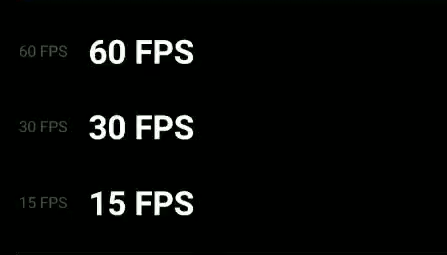 22.4.2020.
Pohranjivanje zvučnih i videodatoteka u različitim formatima
9
22.4.2020.
Pohranjivanje zvučnih i videodatoteka u različitim formatima
10
Primjer 1.
datoteku Video 1 (formata MP4, veličine 9,38 MB, razlučivosti 1280x720, 30 FPS) pomoću online pretvarača pretvoriti u format WMV

razlučivost ostaviti nepromijenjenu 
bitrate ostaviti nepromijenjen (30 FPS) ** svojstva
22.4.2020.
Pohranjivanje zvučnih i videodatoteka u različitim formatima
11
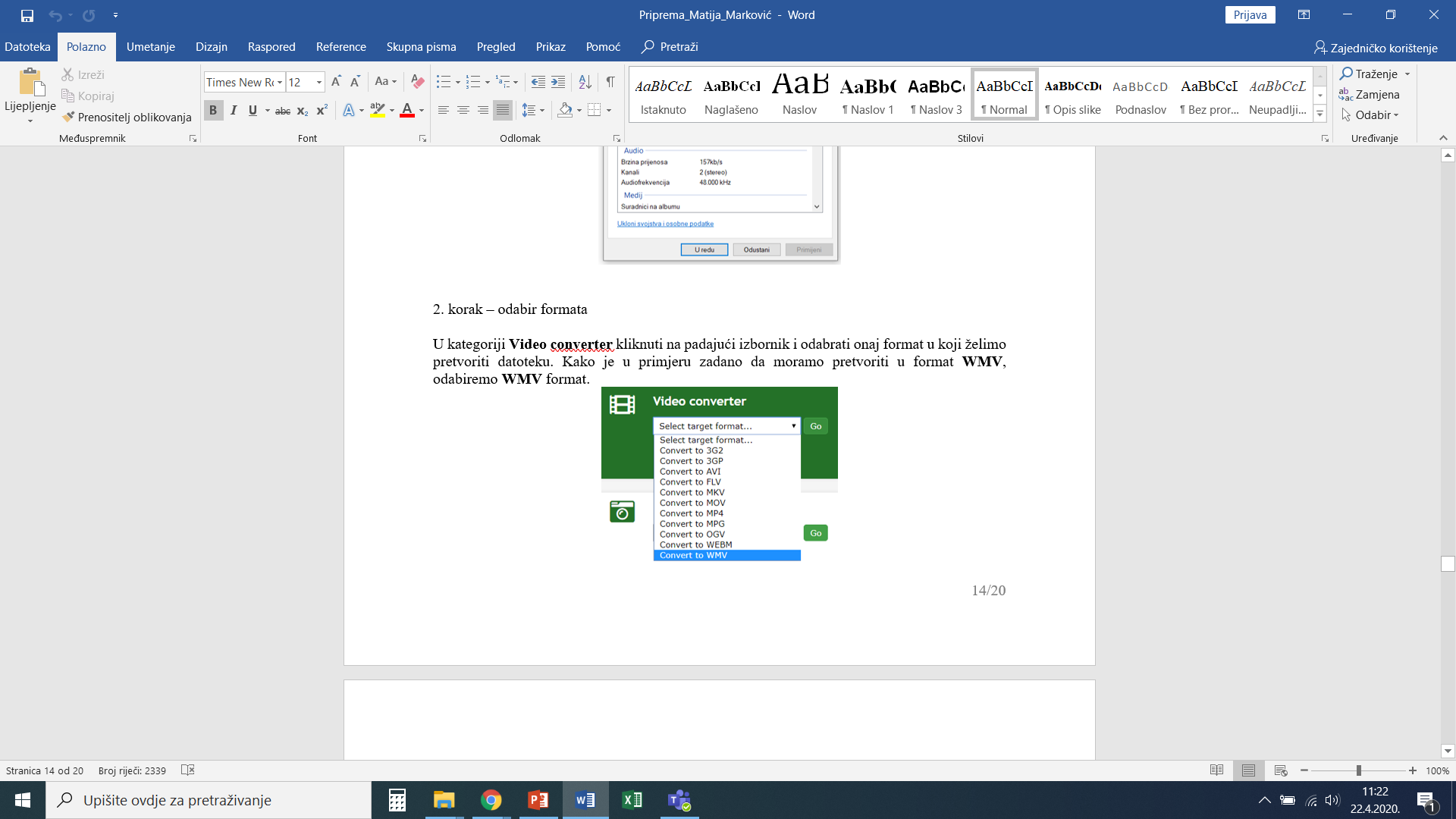 22.4.2020.
Pohranjivanje zvučnih i videodatoteka u različitim formatima
12
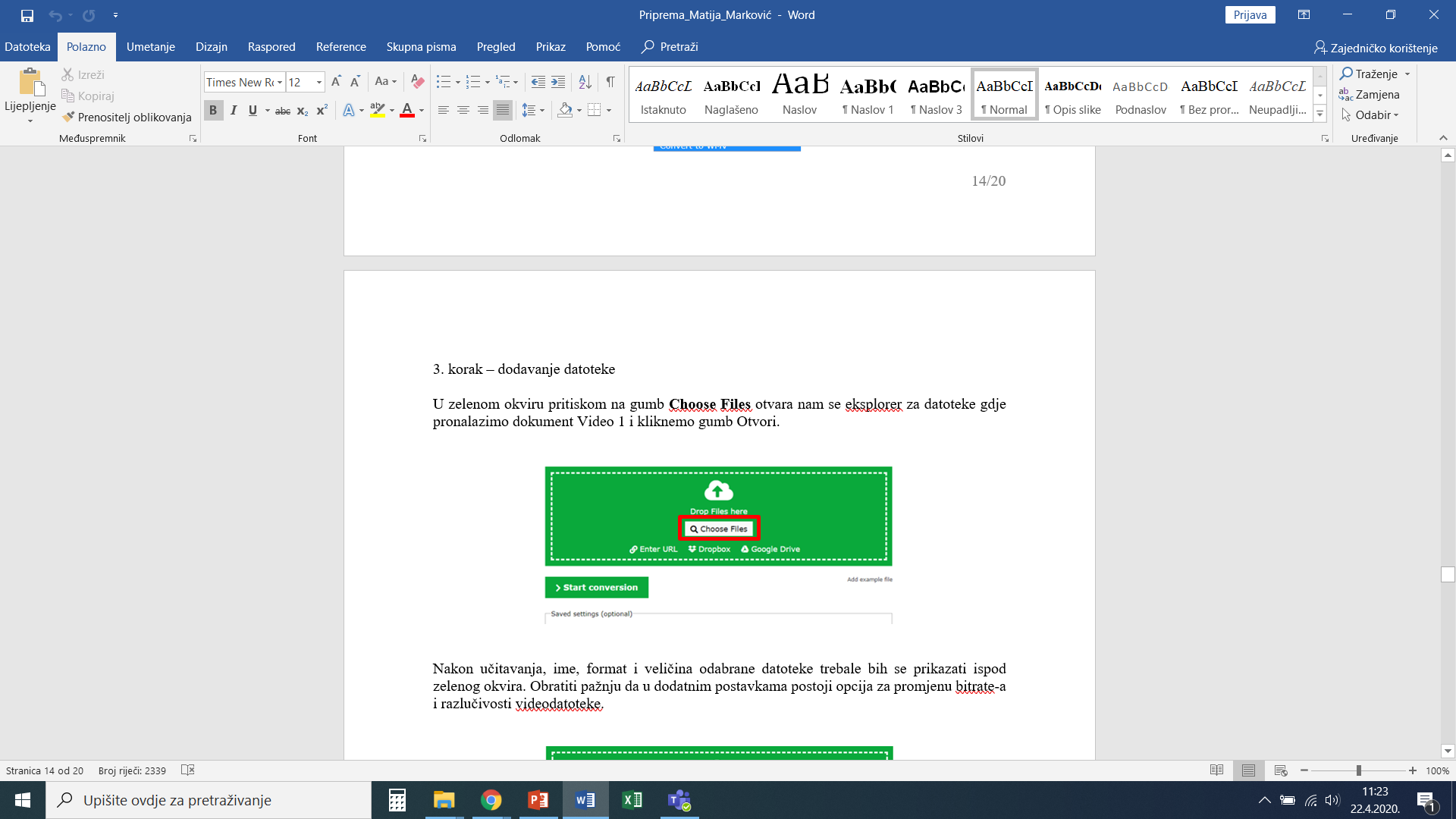 22.4.2020.
Pohranjivanje zvučnih i videodatoteka u različitim formatima
13
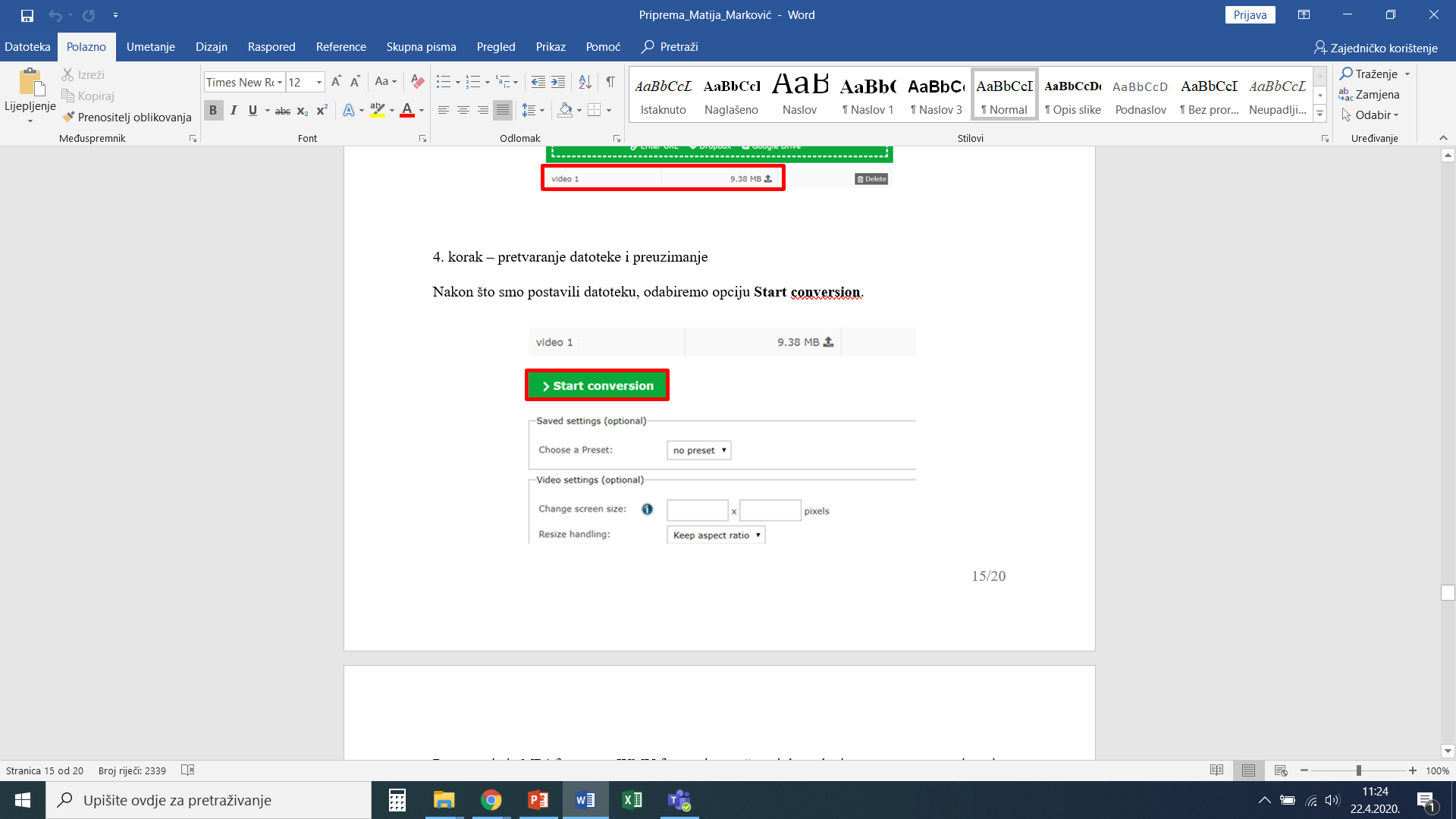 22.4.2020.
Pohranjivanje zvučnih i videodatoteka u različitim formatima
14
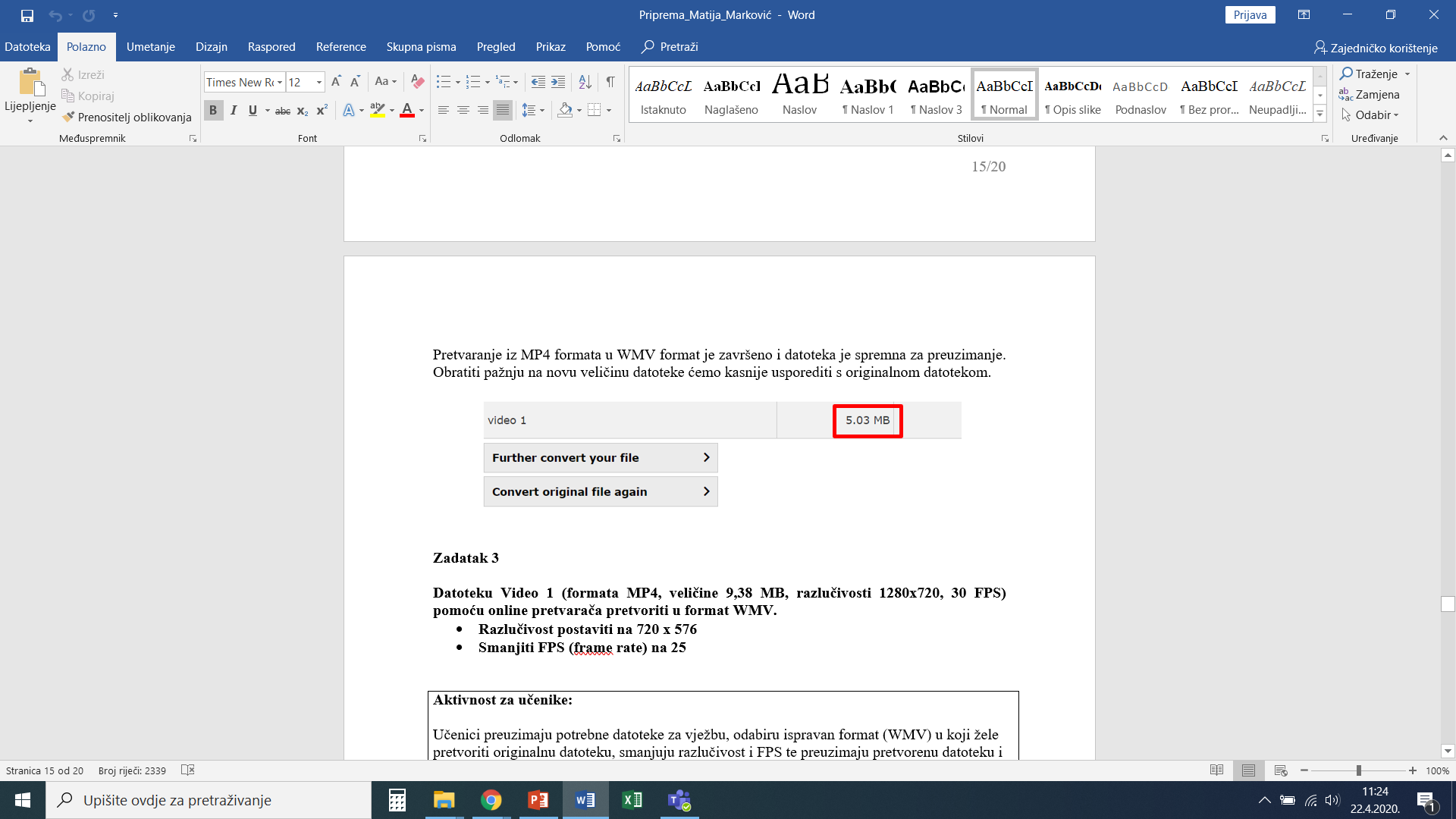 22.4.2020.
Pohranjivanje zvučnih i videodatoteka u različitim formatima
15
Zadatak 1
datoteku Video 1 (formata MP4, veličine 9,38 MB, razlučivosti 1280x720, 30 FPS) pomoću online pretvarača pretvoriti u format WMV, te zabilježiti promjenu u veličini

razlučivost postaviti na 720 x 576
smanjiti FPS (frame rate) na 25
22.4.2020.
Pohranjivanje zvučnih i videodatoteka u različitim formatima
16
Zadatak 2
datoteku Video 1 (formata MP4, veličine 9,38 MB, razlučivosti 1280x720) pomoću online pretvarača pretvoriti u format FLV, te zabilježiti promjenu u veličini

razlučivost ostaviti nepromijenjenu 
bitrate ostaviti nepromijenjen (30 FPS)
22.4.2020.
Pohranjivanje zvučnih i videodatoteka u različitim formatima
17